Introduction to Computer Graphics with WebGL
Ed Angel
Professor Emeritus of Computer Science
Founding Director, Arts, Research, Technology and Science Laboratory
University of New Mexico
Framebuffer Objects
Ed Angel
Professor Emeritus of Computer Science
University of New Mexico
Objectives
Look at methods that use memory on the graphics card
Introduce off screen rendering
Learn how to create framebuffer objects
Create a renderbuffer
Attach resources
3
Angel and Shreiner: Interactive Computer Graphics 7E © Addison-Wesley 2015
Discrete Processing in WebGL
Recent GPUs contain large amounts of memory
Texture memory
Framebuffer
Floating point
Fragment shaders support discrete operations at the pixel level
Separate pixel (texel) pipeline
4
Angel and Shreiner: Interactive Computer Graphics 7E © Addison-Wesley 2015
Accessing the Framebuffer
Pre 3.1 OpenGL had functions that allowed access to the framebuffer and other OpenGL buffers
Draw Pixels
Read Pixels
Copy Pixels
BitBlt
Accumulation Buffer functions
All deprecated
5
Angel and Shreiner: Interactive Computer Graphics 7E © Addison-Wesley 2015
Going between CPU and GPU
We have already seen that we can write pixels as texels to texture memory
Texture objects reduce transfers between CPU and GPU
Transfer of pixel data back to CPU slow
Want to manipulate pixels without going back to CPU
Image processing
GPGPU
6
Angel and Shreiner: Interactive Computer Graphics 7E © Addison-Wesley 2015
Framebuffer Objects
Framebuffer Objects (FBOs)  are buffers  that are created by the application
Not under control of window system
Cannot be displayed
Can attach a renderbuffer to a FBO and can render off screen into the attached buffer
Attached buffer can then be detached and used as a texture map for an on-screen render to the default frame buffer
7
Angel and Shreiner: Interactive Computer Graphics 7E © Addison-Wesley 2015
Render to Texture
Textures are shared by all instances of the fragment shader
If we render to a texture attachment we can create a new texture image that can be used in subsequent renderings
Use a double buffering strategy for operations such as convolution
8
Angel and Shreiner: Interactive Computer Graphics 7E © Addison-Wesley 2015
Steps
Create an Empty Texture Object
Create a FBO
Attach renderbuffer for texture image
Bind FBO
Render scene
Detach renderbuffer
Bind texture 
Render with new texture
9
Angel and Shreiner: Interactive Computer Graphics 7E © Addison-Wesley 2015
Empty Texture Object
texture1 = gl.createTexture();
gl.activeTexture( gl.TEXTURE0 );
gl.bindTexture( gl.TEXTURE_2D, texture1 );

gl.texImage2D(gl.TEXTURE_2D, 0, gl.RGBA, 512, 512, 0, gl.RGBA,
        gl.UNSIGNED_BYTE, null);

gl.generateMipmap(gl.TEXTURE_2D);    gl.texParameteri( gl.TEXTURE_2D, gl.TEXTURE_MIN_FILTER,
       gl.NEAREST_MIPMAP_LINEAR );    gl.texParameteri( gl.TEXTURE_2D, gl.TEXTURE_MAG_FILTER,
       gl.NEAREST )
10
Angel and Shreiner: Interactive Computer Graphics 7E © Addison-Wesley 2015
Creating a FBO
We create a framebuffer object in a similar manner to other objects
Creating an FBO creates an empty FBO
Must add needed resources
Can add a renderbuffer to render into
Can add a texture which can also be rendered into
For hidden surface removal we must add a depth buffer attachment to the renderbuffer
11
Angel and Shreiner: Interactive Computer Graphics 7E © Addison-Wesley 2015
Frame Buffer Object
var framebuffer = gl.createFramebuffer();
 gl.bindFramebuffer(gl.FRAMEBUFFER, framebuffer);
 framebuffer.width = 512;
 framebuffer.height = 512;
 //renderbuffer = gl.createRenderbuffer();
 //gl.bindRenderbuffer(gl.RENDERBUFFER, renderbuffer);
 //gl.renderbufferStorage(gl.RENDERBUFFER, 
 //      gl.DEPTH_COMPONENT16, 512, 512);
// Attach color buffer
 gl.framebufferTexture2D(gl.FRAMEBUFFER, gl.COLOR_ATTACHMENT0,
         gl.TEXTURE_2D, texture1, 0);
 //gl.framebufferRenderbuffer(gl.FRAMEBUFFER, gl.DEPTH_ATTACHMENT,
         gl.RENDERBUFFER, renderbuffer);
// check for completeness
   var status = gl.checkFramebufferStatus(gl.FRAMEBUFFER);
   if(status != gl.FRAMEBUFFER_COMPLETE) alert('Frame Buffer Not Complete');
12
Angel and Shreiner: Interactive Computer Graphics 7E © Addison-Wesley 2015
Rest of Initialization
Same as previous examples
Allocate VAO (Vertex-Array Object)
Fill VAO with data for render to texture
Initialize two program objects with different shaders
First for render to texture
Second for rendering with created texture
13
Angel and Shreiner: Interactive Computer Graphics 7E © Addison-Wesley 2015
Introduction to Computer Graphics with WebGL
Ed Angel
Professor Emeritus of Computer Science
Founding Director, Arts, Research, Technology and Science Laboratory
University of New Mexico
Render to Texture
Ed Angel
Professor Emeritus of Computer Science
University of New Mexico
Objectives
Examples of render-to-texture
Render a triangle to texture, then use this texture on a rectangle
Introduce buffer pingponging
16
Angel and Shreiner: Interactive Computer Graphics 7E © Addison-Wesley 2015
Program Objects and Shaders
For most applications of render-to-texture we need multiple program objects and shaders
One set for creating a texture
Second set for rendering with that texture
Applications that we consider later such as buffer pingponging may require additional program objects
17
Angel and Shreiner: Interactive Computer Graphics 7E © Addison-Wesley 2015
Program Object 1 Shaders
pass through vertex shader:

attribute  vec4 vPosition;
void main()
 {
    gl_Position = vPosition;
} 

fragment shader to get a red triangle:

precision mediump float;
void main()
{
    gl_FragColor = vec4(1.0, 0.0, 0.0, 1.0);
}
18
Angel and Shreiner: Interactive Computer Graphics 7E © Addison-Wesley 2015
[Speaker Notes: Vertex positions are assumed to be in clip coordinates.]
Program Object 2 Shaders
// vertex shader 

attribute vec4 vPosition;
attribute vec2 vTexCoord;
varying vec2 fTexCoord;
void main()
{
gl_Position = vPosition;
fTexCoord = vTexCoord;
}
// fragment shader

precision mediump float;

varying  vec2 fTexCoord;
uniform sampler2D texture;
void main() 
{
     gl_FragColor = texture2D( texture,
                    fTexCoord);
}
19
Angel and Shreiner: Interactive Computer Graphics 7E © Addison-Wesley 2015
[Speaker Notes: Here too we assume vertex positions are given in clip coordinates to simplify example.]
First Render (to Texture)
gl.useProgram( program1 ); 
    var buffer1 = gl.createBuffer();
    gl.bindBuffer( gl.ARRAY_BUFFER, buffer1 );
    gl.bufferData( gl.ARRAY_BUFFER, flatten(pointsArray), gl.STATIC_DRAW );

 // Initialize the vertex position attribute from the vertex shader

    var vPosition = gl.getAttribLocation( program1, "vPosition" );
    gl.vertexAttribPointer( vPosition, 2, gl.FLOAT, false, 0, 0 );
    gl.enableVertexAttribArray( vPosition );

// Render one triangle
    gl.viewport(0, 0, 64, 64);
    gl.clearColor(0.5, 0.5, 0.5, 1.0);
    gl.clear(gl.COLOR_BUFFER_BIT );
    gl.drawArrays(gl.TRIANGLES, 0, 3);
20
Angel and Shreiner: Interactive Computer Graphics 7E © Addison-Wesley 2015
[Speaker Notes: By binding the buffer we allocated, we render to the off screen buffer. Otherwise rendering is as rendering to the frame buffer.]
Set Up Second Render
// Bind to default window system framebuffer

        gl.bindFramebuffer(gl.FRAMEBUFFER, null);
        gl.disableVertexAttribArray(vPosition);
        gl.useProgram(program2);

// Assume we have already set up a texture object with null texture image

        gl.activeTexture(gl.TEXTURE0);
        gl.bindTexture(gl.TEXTURE_2D, texture1);

// set up vertex attribute arrays for texture coordinates and rectangle as usual
21
Angel and Shreiner: Interactive Computer Graphics 7E © Addison-Wesley 2015
[Speaker Notes: First we bind to the window system frame buffer. We then send the data for our quad. We make the texture we created the active texture so it is available for the normal rendering.]
Data for Second Render
var buffer2 = gl.createBuffer();
    gl.bindBuffer( gl.ARRAY_BUFFER, buffer2);
    gl.bufferData(gl.ARRAY_BUFFER,   new flatten(vertices),
                 gl.STATIC_DRAW);

    var vPosition = gl.getAttribLocation( program2, "vPosition" );
    gl.vertexAttribPointer( vPosition, 2, gl.FLOAT, false, 0, 0 );
    gl.enableVertexAttribArray( vPosition );

    var buffer3 = gl.createBuffer();
    gl.bindBuffer( gl.ARRAY_BUFFER, buffer3);
    gl.bufferData( gl.ARRAY_BUFFER,   flatten(texCoord), gl.STATIC_DRAW);

    var vTexCoord = gl.getAttribLocation( program2, "vTexCoord");
    gl.vertexAttribPointer( vTexCoord, 2, gl.FLOAT, false, 0, 0 );
    gl.enableVertexAttribArray( vTexCoord );
22
Angel and Shreiner: Interactive Computer Graphics 7E © Addison-Wesley 2015
[Speaker Notes: Note that we are using the texture object we created earlier but now it has a texture image to use.]
Render a Quad with Texture
gl.uniform1i( gl.getUniformLocation(program2, "texture"), 0);

gl.viewport(0, 0, 512, 512);
gl.clearColor(0.0, 0.0, 1.0, 1.0);
gl.clear( gl.COLOR_BUFFER_BIT );

gl.drawArrays(gl.TRIANGLES, 0, 6);
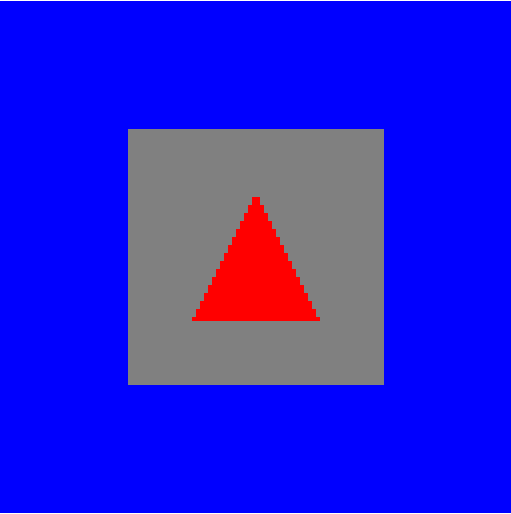 23
Angel and Shreiner: Interactive Computer Graphics 7E © Addison-Wesley 2015
[Speaker Notes: The texture was created as a 256 x 256 image and the second rendering is to a 512 x 512 frame buffer using point sampling, we see some jaggedness in the resulting image.]
Dynamic 3D Example
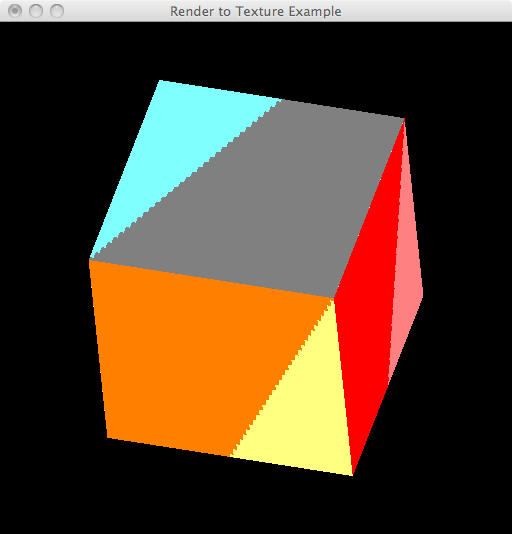 24
Angel and Shreiner: Interactive Computer Graphics 7E © Addison-Wesley 2015
[Speaker Notes: The code for this example replaces the second rendering of a single quad from our previous example with the code from our cube examples. The colors are determined by blending the cube colors with the texture colors:

in vec4 color;
in vec2 texCoord;

uniform sampler2D texture;

void main() 
{ 
    gl_FragColor = 0.5*color + 0.5*texture2D( texture, texCoord );
}]
Buffer Ping-ponging
Iterative calculations can be accomplished using multiple render buffers
Original data in texture buffer 1
Render to texture buffer 2
Swap buffers and rerender to texture
25
Angel and Shreiner: Interactive Computer Graphics 7E © Addison-Wesley 2015
Particle System Example
Random motion of a particle
Render as a point
Diffuse rendered image to create motion blur effect
Insert particle again in new position
Example use Sierpinski gasket as initial background
Uses three program objects
26
Angel and Shreiner: Interactive Computer Graphics 7E © Addison-Wesley 2015
Screen Shots
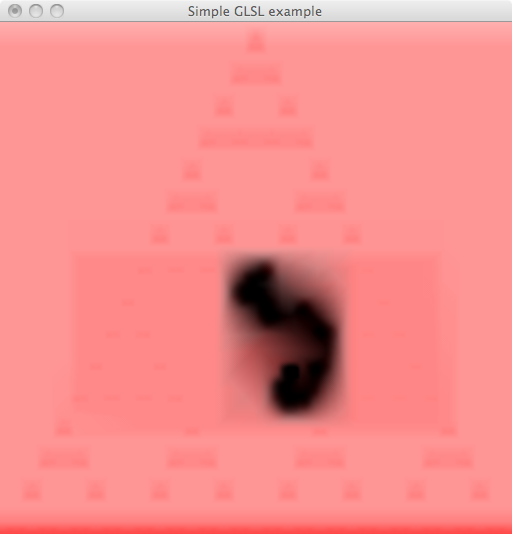 27
Angel and Shreiner: Interactive Computer Graphics 7E © Addison-Wesley 2015
Introduction to Computer Graphics with WebGL
Ed Angel
Professor Emeritus of Computer Science
Founding Director, Arts, Research, Technology and Science Laboratory
University of New Mexico
Agent Based Models
Ed Angel
Professor Emeritus of Computer Science
University of New Mexico
Objectives
Introduce a powerful form of simulation
Use render-to-texture for dynamic simulations using agent-based models
Example of diffusion
30
Angel and Shreiner: Interactive Computer Graphics 7E © Addison-Wesley 2015
Agent Based Models (ABMs)
Consider a particle system in which particle can be programmed with individual behaviors and properties
different colors
different geometry
different rules
Agents can interact with each other and with the environment
31
Angel and Shreiner: Interactive Computer Graphics 7E © Addison-Wesley 2015
Simulating Ant Behavior
Consider ants searching for food
At the beginning, an ant moves randomly around the terrain searching for food
The ant can leave a chemical marker called a pheromone to indicate the spot was visited
Once food is found, other ants can trace the path by following the pheromone trail
Model each ant as a point moving over a surface 
Render each point with arbitrary geometry
32
Angel and Shreiner: Interactive Computer Graphics 7E © Addison-Wesley 2015
Diffusion Example I
Two types of agents
no interaction with environment
differ only in color
All move randomly
Leave position information
need render-to-texture
Diffuse position information
need buffer pingponging
33
Angel and Shreiner: Interactive Computer Graphics 7E © Addison-Wesley 2015
Snapshots
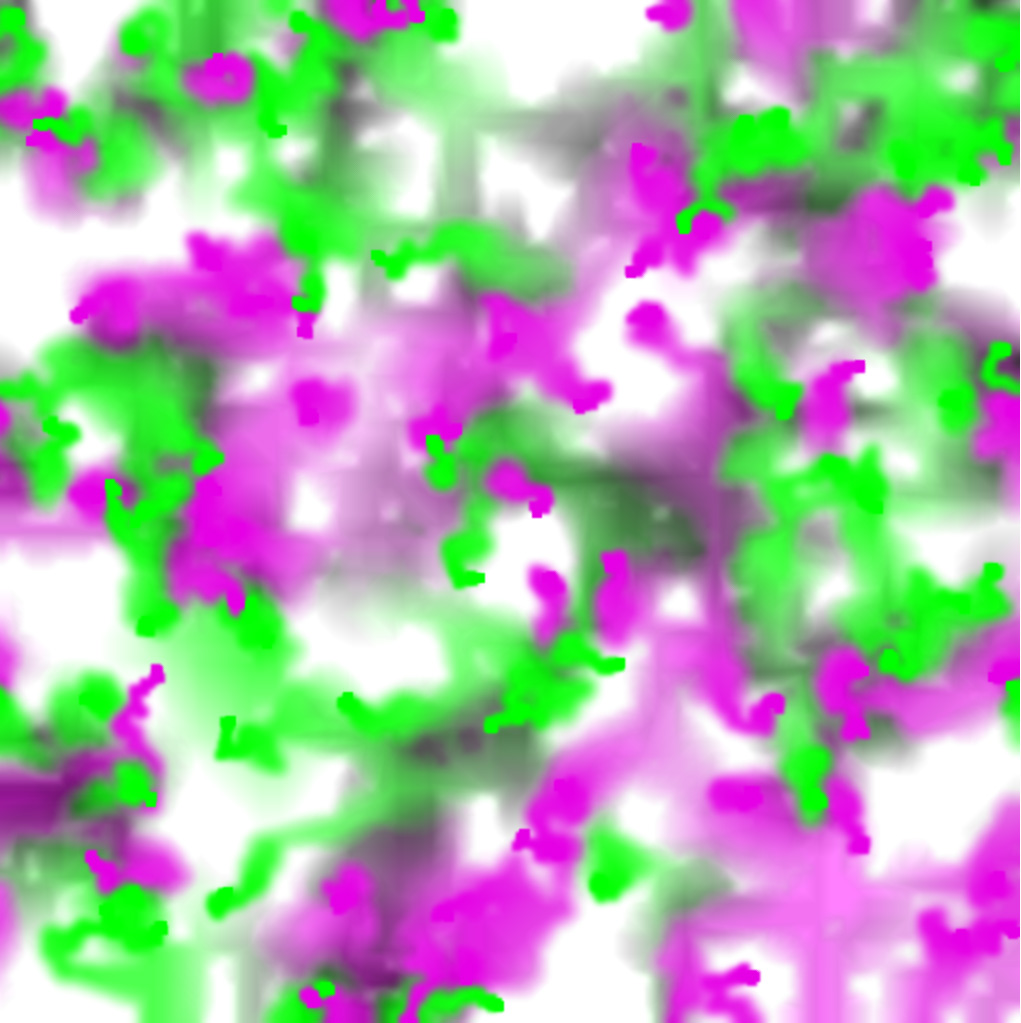 34
Angel and Shreiner: Interactive Computer Graphics 7E © Addison-Wesley 2015
Initialization
We need two program objects
One for rendering points in new positions
One for diffusing texture map
Initialization is standard otherwise
setup texture objects
setup framebuffer object
distribute particles in random locations
35
Angel and Shreiner: Interactive Computer Graphics 7E © Addison-Wesley 2015
Vertex Shader 1
attribute vec4 vPosition1;
attribute vec2 vTexCoord;
varying vec2 fTexCoord;
void main()
{
    gl_Position = vPosition1;
    fTexCoord = vTexCoord;
}
36
Angel and Shreiner: Interactive Computer Graphics 7E © Addison-Wesley 2015
Fragment Shader 1
precision mediump float;
uniform sampler2D texture;
uniform float d;
uniform float s;
varying vec2 fTexCoord;
void main()
 {
    float x = fTexCoord.x;
    float y = fTexCoord.y;
    gl_FragColor = (texture2D( texture, vec2(x+d, y))
                   +texture2D( texture, vec2(x, y+d))
                   +texture2D( texture, vec2(x-d, y))
                   +texture2D( texture, vec2(x, y-d)))/s;
  }
37
Angel and Shreiner: Interactive Computer Graphics 7E © Addison-Wesley 2015
Vertex Shader 2
attribute  vec4 vPosition2;
uniform float pointSize;
void main()
 {
    gl_PointSize = pointSize;
    gl_Position = vPosition2;
}
38
Angel and Shreiner: Interactive Computer Graphics 7E © Addison-Wesley 2015
Fragment Shader 2
precision mediump float;
uniform vec4 color;
void main()
{
    gl_FragColor = color;
}
39
Angel and Shreiner: Interactive Computer Graphics 7E © Addison-Wesley 2015
Rendering Loop I
var render = function(){
   // render to texture
   // first a rectangle that is texture mapped
    gl.useProgram(program1);
    gl.bindFramebuffer( gl.FRAMEBUFFER, framebuffer);
    if(flag) {
        gl.bindTexture(gl.TEXTURE_2D, texture1);
        gl.framebufferTexture2D(gl.FRAMEBUFFER,
        gl.COLOR_ATTACHMENT0, gl.TEXTURE_2D, texture2, 0);
    }
    else {
        gl.bindTexture(gl.TEXTURE_2D, texture2);
        gl.framebufferTexture2D(gl.FRAMEBUFFER,
           gl.COLOR_ATTACHMENT0, gl.TEXTURE_2D, texture1, 0);
    }
   gl.drawArrays( gl.TRIANGLE_STRIP, 0, 4 );
40
Angel and Shreiner: Interactive Computer Graphics 7E © Addison-Wesley 2015
Rendering Loop II
// render points
    gl.useProgram(program2);
    gl.vertexAttribPointer( vPosition2, 2, gl.FLOAT, false, 0, 0);
    gl.uniform4f( gl.getUniformLocation(program2, "color"), 0.9, 0.0, 0.9, 1.0);
     gl.drawArrays(gl.POINTS, 4, numPoints/2);
    gl.uniform4f( gl.getUniformLocation(program2, "color"), 0.0, 9.0, 0.0, 1.0);
    gl.drawArrays(gl.POINTS, 4+numPoints/2, numPoints/2);
 // render to display
    gl.useProgram(program1);
    gl.vertexAttribPointer( texLoc, 2, gl.FLOAT, false, 0, 32+8*numPoints);  
    gl.generateMipmap(gl.TEXTURE_2D);
    gl.bindFramebuffer(gl.FRAMEBUFFER, null);
// pick texture
    if(flag) gl.bindTexture(gl.TEXTURE_2D, texture2);
    else gl.bindTexture(gl.TEXTURE_2D, texture1);
41
Angel and Shreiner: Interactive Computer Graphics 7E © Addison-Wesley 2015
Rendering Loop III
var r = 1024/texSize;
        gl.viewport(0, 0, r*texSize, r*texSize);
        gl.clear( gl.COLOR_BUFFER_BIT );
        gl.drawArrays( gl.TRIANGLE_STRIP, 0, 4 );
        gl.viewport(0, 0, texSize, texSize);
        gl.useProgram(program2);
    // move particles in a random direction with wrap around
        for(var i=0; i<numPoints; i++) {
             vertices[4+i][0] += 0.01*(2.0*Math.random()-1.0);
            vertices[4+i][1] += 0.01*(2.0*Math.random()-1.0);
            if(vertices[4+i][0]>1.0) vertices[4+i][0]-= 2.0;
            if(vertices[4+i][0]<-1.0) vertices[4+i][0]+= 2.0;
            if(vertices[4+i][1]>1.0) vertices[4+i][1]-= 2.0;
            if(vertices[4+i][1]<-1.0) vertices[4+i][1]+= 2.0;
    }
    gl.bufferSubData(gl.ARRAY_BUFFER,  0, flatten(vertices));
42
Angel and Shreiner: Interactive Computer Graphics 7E © Addison-Wesley 2015
Rendering Loop IV
// swap textures
    flag = !flag;
    requestAnimFrame(render);
}
43
Angel and Shreiner: Interactive Computer Graphics 7E © Addison-Wesley 2015
Add Agent Behavior
Move randomly
Check color where particle is located
If green particle sees a green component over 128 move to (0.5, 0.5)
If magenta particle sees a red component over 128 move to (-0.5, -0.5)
44
Angel and Shreiner: Interactive Computer Graphics 7E © Addison-Wesley 2015
Diffusion Code
var color = new Uint8(4); 
for(var i=0; i<numPoints/2; i++) {
        var x = Math.floor(511*(vertices[4+i][0]));
        var y = Math.floor(511*(vertices[4+i][1]));
        gl.readPixels(x, y, 1, 1, gl.RGBA, gl.UNSIGNED_BYTE, color);
       if(color[0]>128) {
              vertices[4+i][0] = 0.5;
              vertices[4+i][1] = 0.5;
    }
    for(var i=numPoints/2; i<numPoints; i++) {
        var x = Math.floor(511*(vertices[4+i][0]));
        var y = Math.floor(511*(vertices[4+i][1]));
        gl.readPixels(x, y, 1, 1, gl.RGBA, gl.UNSIGNED_BYTE, color);
        if(color[1]>128) { 
             vertices[4+i][0] = -0.5; 
             vertices[4+i][1] = -0.5;
    }
45
Angel and Shreiner: Interactive Computer Graphics 7E © Addison-Wesley 2015
Snapshots
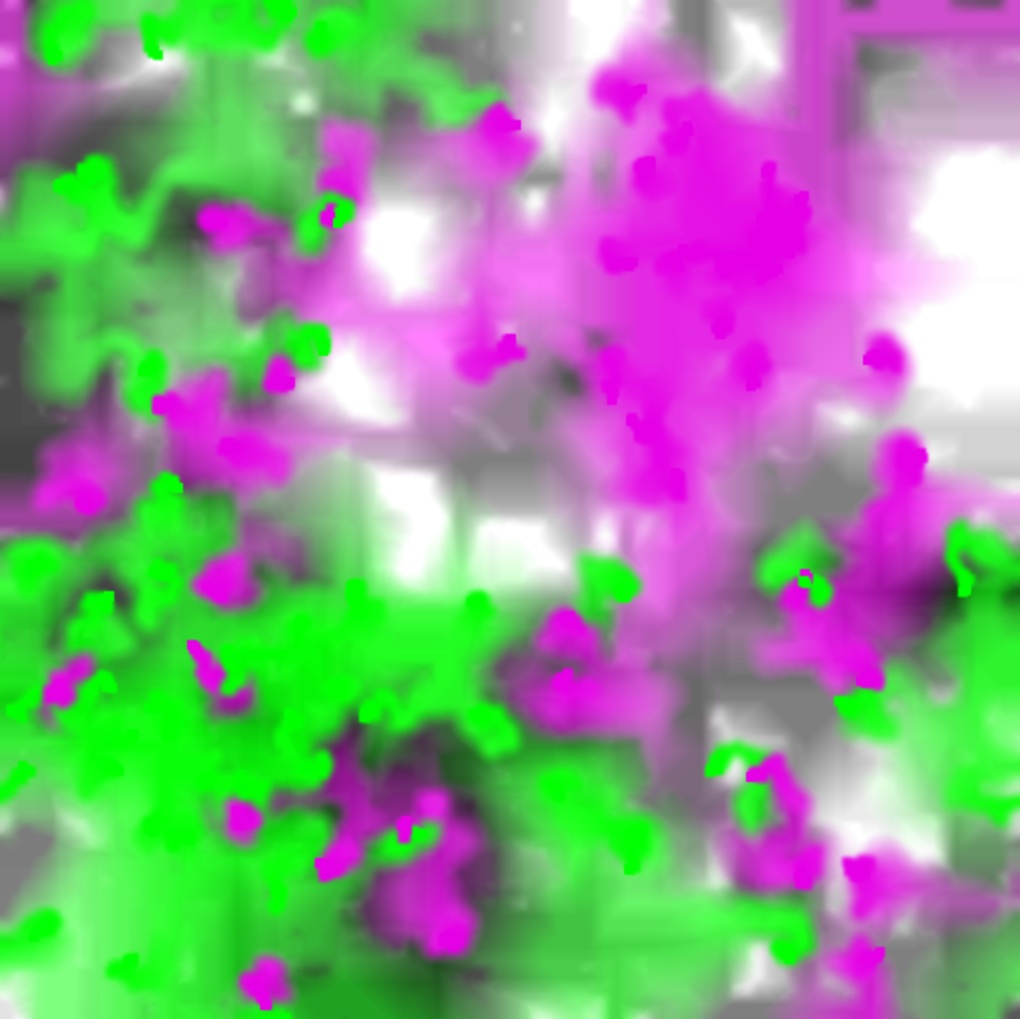 without reading color
with reading color
46
Angel and Shreiner: Interactive Computer Graphics 7E © Addison-Wesley 2015
Introduction to Computer Graphics with WebGL
Ed Angel
Professor Emeritus of Computer Science
Founding Director, Arts, Research, Technology and Science Laboratory
University of New Mexico
Picking by Color
Ed Angel
Professor Emeritus of Computer Science
University of New Mexico
Objectives
Use off-screen rendering for picking
Example: rotating cube with shading
indicate which face is clicked on with mouse
normal rendering uses vertex colors that are interpolated across each face
Vertex colors could be determined by lighting calculation or just assigned 
use console log to indicate which face (or background) was clicked
49
Angel and Shreiner: Interactive Computer Graphics 7E © Addison-Wesley 2015
Algorithm
Assign a unique color to each object
When the mouse is clicked:
Do an off-screen render using these colors and no lighting
use gl.readPixels to obtain the color of the pixel where the mouse is located 
map the color to the object id
do a normal render to the display
50
Angel and Shreiner: Interactive Computer Graphics 7E © Addison-Wesley 2015
Shaders
Only need one program object
Vertex shader: same as in previous cube examples
includes rotation matrices
gets angle as uniform variable
Fragment shader
Stores face colors for picking
Gets vertex color for normal render from rasterizer
Send uniform integer to fragment shader as index for desired color
51
Angel and Shreiner: Interactive Computer Graphics 7E © Addison-Wesley 2015
Fragment Shader
precision mediump float;

uniform int i;
varying vec4 fColor;
void main()
{   vec4 c[7];
    c[0] = fColor;
    c[1] = vec4(1.0, 0.0, 0.0, 1.0);
    c[2] = vec4(0.0, 1.0, 0.0, 1.0);
    c[3] = vec4(0.0, 0.0, 1.0, 1.0);
    c[4] = vec4(1.0, 1.0, 0.0, 1.0);
    c[5] = vec4(0.0, 1.0, 1.0, 1.0);
    c[6] = vec4(1.0, 0.0, 1.0, 1.0);
52
Angel and Shreiner: Interactive Computer Graphics 7E © Addison-Wesley 2015
Fragment Shader
// no case statement in GLSL

    if(i==0) gl_FragColor = c[0];
    else if(i==1) gl_FragColor = c[1];
    else if(i==2) gl_FragColor = c[2];
    else if(i==3) gl_FragColor = c[3];
    else if(i==4) gl_FragColor = c[4];
    else if(i==5) gl_FragColor = c[5];
    else if(i==6) gl_FragColor = c[6];
}
53
Angel and Shreiner: Interactive Computer Graphics 7E © Addison-Wesley 2015
Setup
// Allocate a frame buffer object
   framebuffer = gl.createFramebuffer();
   gl.bindFramebuffer( gl.FRAMEBUFFER, framebuffer);
// Attach color buffer
   gl.framebufferTexture2D(gl.FRAMEBUFFER,
 gl.COLOR_ATTACHMENT0, gl.TEXTURE_2D, texture, 0);
 gl.bindFramebuffer(gl.FRAMEBUFFER, null);
54
Angel and Shreiner: Interactive Computer Graphics 7E © Addison-Wesley 2015
Event Listener
canvas.addEventListener("mousedown", function(){
                gl.bindFramebuffer(gl.FRAMEBUFFER, framebuffer);
        gl.clear( gl.COLOR_BUFFER_BIT);
        gl.uniform3fv(thetaLoc, theta);
        for(var i=0; i<6; i++) {
            gl.uniform1i(gl.getUniformLocation(program, "i"), i+1);
            gl.drawArrays( gl.TRIANGLES, 6*i, 6 );
        }
        var x = event.clientX;
        var y = canvas.height -event.clientY;
        gl.readPixels(x, y, 1, 1, gl.RGBA, 
                  gl.UNSIGNED_BYTE, color);
55
Angel and Shreiner: Interactive Computer Graphics 7E © Addison-Wesley 2015
Event Listener
if(color[0]==255)
        if(color[1]==255) console.log("yellow");
        else if(color[2]==255) console.log("magenta");
        else console.log("red");

else if(color[1]==255)
        if(color[2]==255) console.log("cyan");
        else console.log("green");

else if(color[2]==255) console.log("blue");
        else console.log("background");
56
Angel and Shreiner: Interactive Computer Graphics 7E © Addison-Wesley 2015
Event Listener
// return to default framebuffer      
        gl.bindFramebuffer(gl.FRAMEBUFFER, null);
//send index 0 to fragment shader
        gl.uniform1i(gl.getUniformLocation(program, "i"), 0);
//normal render
        gl.clear( gl.COLOR_BUFFER_BIT );
        gl.uniform3fv(thetaLoc, theta);
        gl.drawArrays(gl.TRIANGLES, 0, 36);
    });
57
Angel and Shreiner: Interactive Computer Graphics 7E © Addison-Wesley 2015
Picking by Selection
Possible with render-to-texture
When mouse clicked do a off screen rendering with new viewing conditions that render only a small area around mouse
Keep track of what gets rendered to this off screen buffer
58
Angel and Shreiner: Interactive Computer Graphics 7E © Addison-Wesley 2015